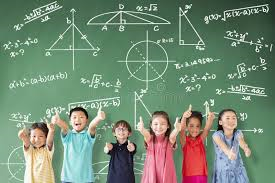 শুভ সকাল
শিক্ষক পরিচিতি
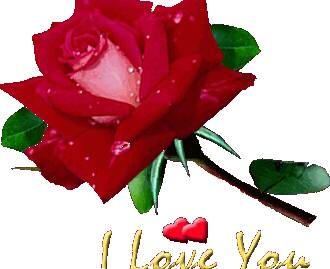 খালিদা এদিব  চৌধুরী (২৩)
সহকারী শিক্ষক
সন্তোষপুর সরকারি প্রাথমিক বিদ্যলয়
জীবননগর ,চুয়াডাঙ্গা।
পাঠ পরিচিতি
শ্রেণিঃ
চতুর্থ
গণিত
বিষয়ঃ
পাঠঃ
ত্রিভুজ
বাহুভেদে
পাঠ্যাংশঃ
শিখনফলঃ
এই পাঠ শেষে শিক্ষার্থীরা
২৯.১.১ সমবাহু,সমুদ্বিবাহু ও বিষমবাহু ত্রিভূজ কী তা
বলতে পারবে এবং ছবি দেখে সনাক্ত করতে পারবে।
চল  আমরা একটি ভিডিও দেখি
https://www.youtube.com/watch?v=bip5SMC_AIM
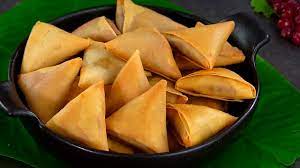 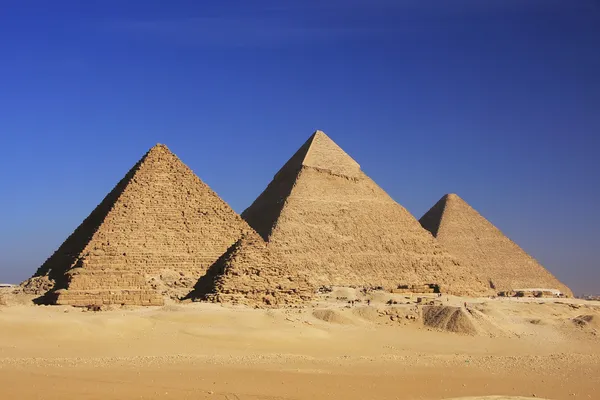 সমুচা
পিরামিড
ত্রিভুজ আকৃতির
আমাদের আজকের পাঠ
ত্রিভুজ
চল আমরা দেখি ত্রিভুজ কাকে বলে ?
তিনটি বাহু দ্বারা আবদ্ধ  আকৃতিকে ত্রিভুজ বলে।
চিত্রগুলো ভাল ভাবে লক্ষ্য কর
বিভিন্ন ধরনের  ত্রিভুজ
এসো আমরা কাঠি দিয়ে ত্রিভুজ তৈরি করি
যে ত্রিভুজের তিনটি বাহুই সমান তাকে সমবাহু ত্রিভুজ বলে
সমবাহু ত্রিভুজ
যে ত্রিভুজের দুটি বাহু সমান তাকে সমদ্বিবাহু ত্রিভুজ বলে
সমদ্বিবাহু ত্রিভুজ
যে ত্রিভুজের তিনটি বাহুই অসমান তাকে বিষমবাহু ত্রিভুজ বলে।
বিষমবাহু ত্রিভুজ
গনিত বইয়ের ১৫৬ পৃষ্ঠা খুলি
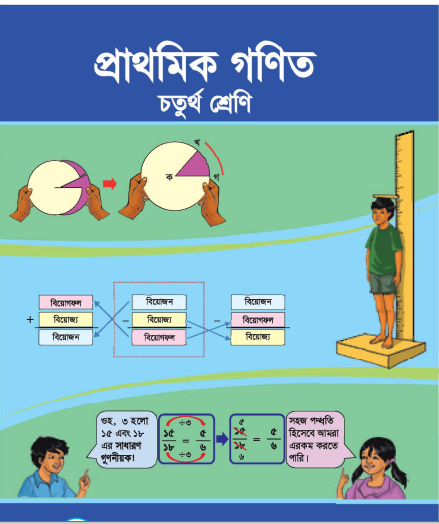 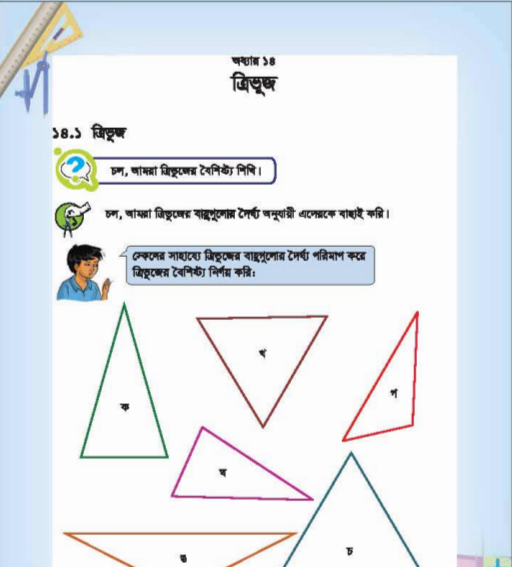 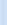 বাহুভেদে ত্রিভুজ
এসো ভিন্ন ভিন্ন আকৃতির ত্রিভুজগুলো আলাদা করি
দলীয় কাজ
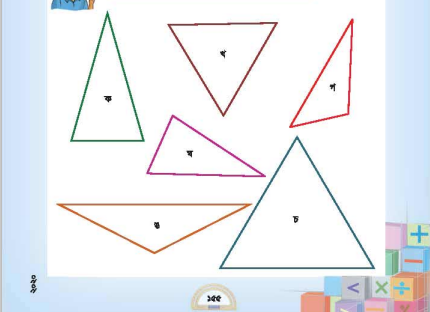 ছয়টি দলে বিভক্ত হই।
একক কাজ
তিন ধরনের ত্রিভুজের একটি করে বৈশিষ্ট্য লেখ
মূল্যায়ন
১।বাহুভেদে  ত্রিভুজ কত প্রকার ওকী কী?
২।
নিচের কোনটি  কোন ত্রিভুজ লেখ?
ক
খ
গ
৩।
একটি বিষমবাহু ত্রিভুজ অঙ্কন করে বাহু চিহ্নিত কর।
বাড়ির কাজ
তোমার বাড়ি থেকে কাঠি দিয়ে সমবাহু, সমদ্বিবাহু এবং বিষমবাহু ত্রিভুজ তৈরি করে আনবে।
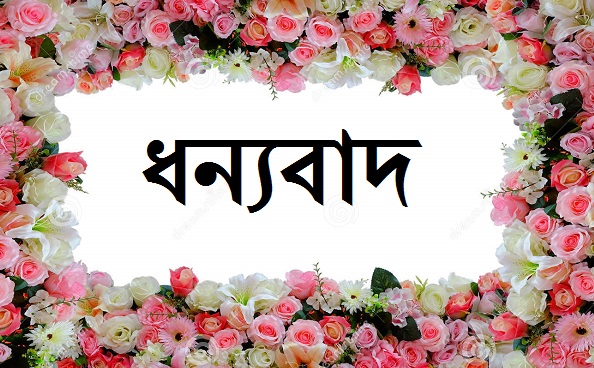